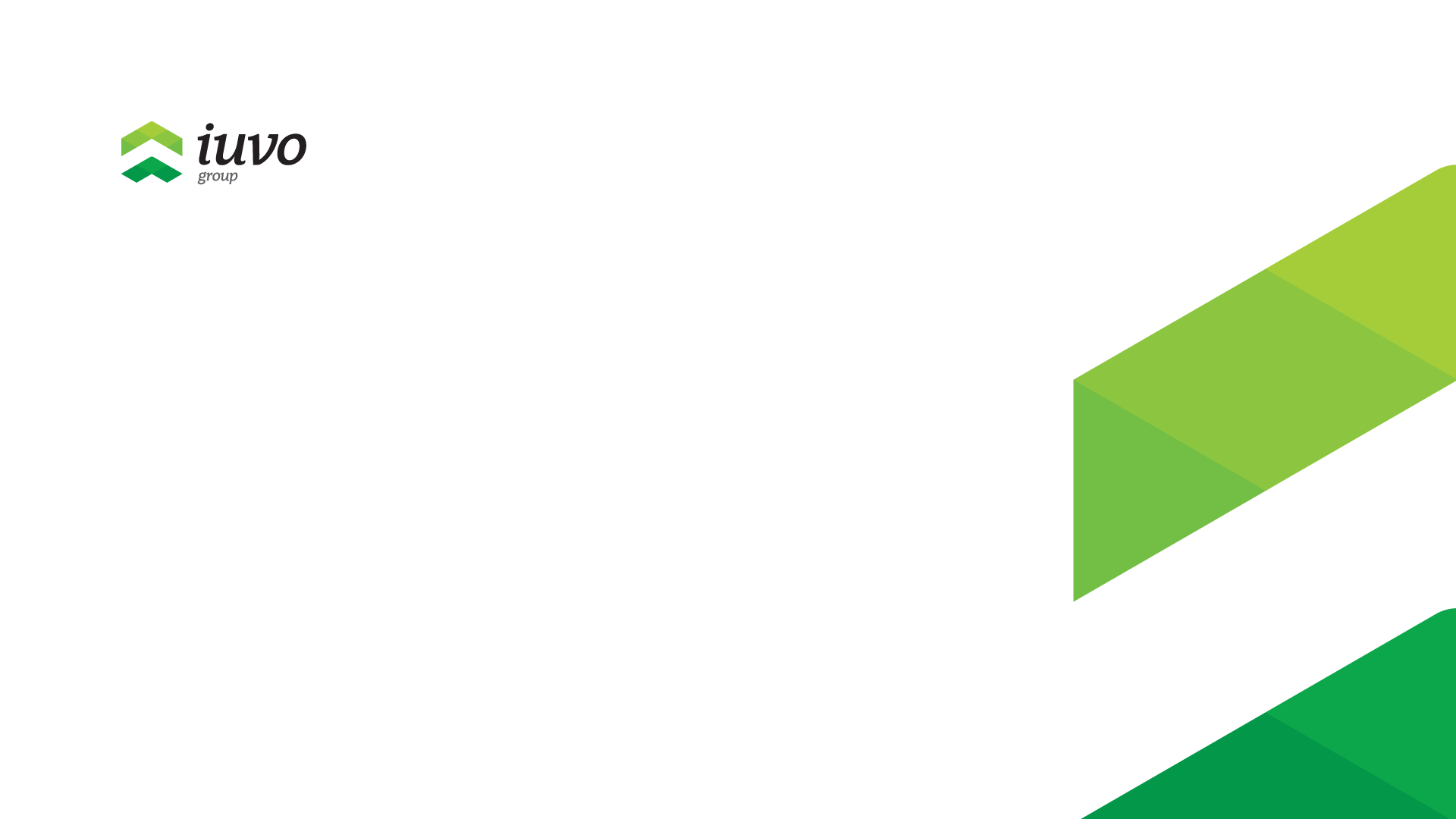 Cartera mensual
junio 2021
Vista rápida
Nuevo originador – Access Finance. Ofrece intereses entre 8% y 9% para préstamos entre 6 y 12 meses.
Access Finance ya representa el 8,64% de los préstamos subidos y 6 % del monto de los préstamos cargados. 
Easy Credit y iCredit Rumanía con el mayor monto de préstamos subidos. 
Rendimiento más alto de los préstamos de Ibancar и iCredit Rumanía.
El mayor número de préstamos subidos en el mercado primario son en  А y HR
Mercado primario
% de la cantidad de préstamos subidos por originador
% del monto de los préstamos subidos por originador
Mercado primario
Rendimiento medio de los préstamos subidos por originador
% de los préstamos subidos según las clases de riesgo
% de los préstamos subidos según la garantía de recompra
Mercado secundario
Préstamos con descuento/recarga
Promedio descuento/recarga
Mercado secundario
% del número de préstamos vendidos por moneda
% del número de préstamos vendidos por originador